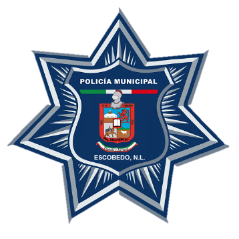 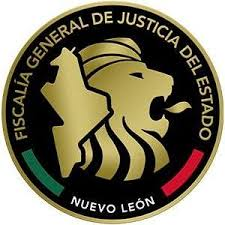 SECRETARIA DE SEGURIDAD Y JUSTICIA DE PROXIMIDAD
COMPARATIVO MAYO DELITOS PATRIMONIALES
FUENTE:FGJ Y C4 ESCOBEDO
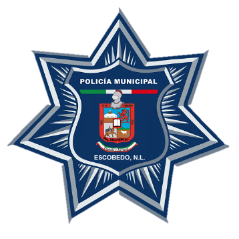 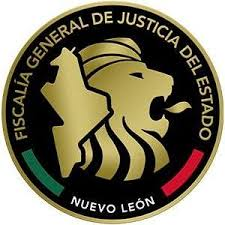 SECRETARIA DE SEGURIDAD Y JUSTICIA DE PROXIMIDAD
COMPARATIVO MAYO DELITOS SOCIALES
FUENTE:FGJ Y C4 ESCOBEDO
DIRECCIÓN DE PREVENCIÓN SOCIAL
Las actividades se encuentran suspendidas por la contingencia de COVID-19
SECRETARIA DE SEGURIDAD CIUDADANA Y JUSTICIA CÍVICA

DIVISIÓN DE TRÁNSITO Y VIALIDAD

GRAL. ESCOBEDO N. L. 

FACTORES MAYO 2020
                                           FACTOR                                                              MAYO